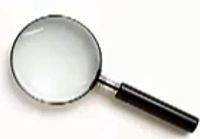 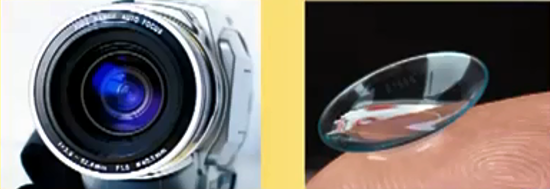 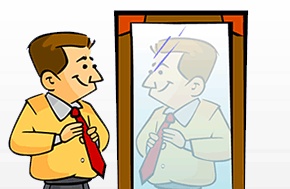 Light Review
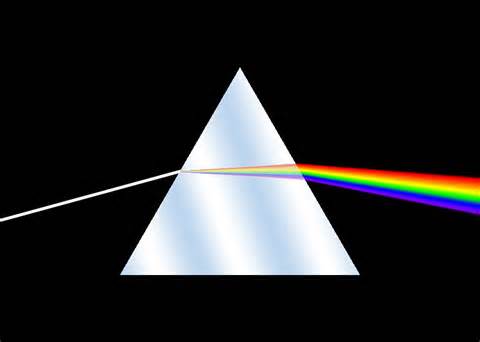 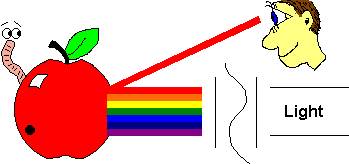 4th Grade Science - Askew
For the first few questions, you will use a word bank to help you “fill in the blank.”
light			prism			wavelength			spectrum	
	
reflection			refraction			lenses	
	
convex lens			concave lens	
	
opaque			transparent			translucent
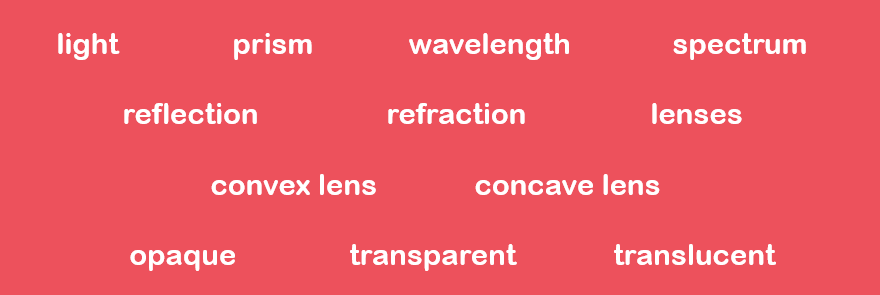 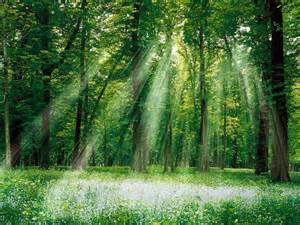 ___________ is a form of electromagnetic energy.
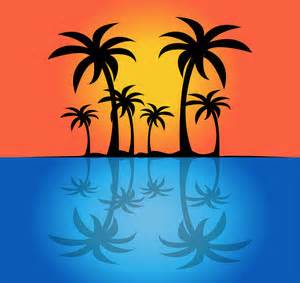 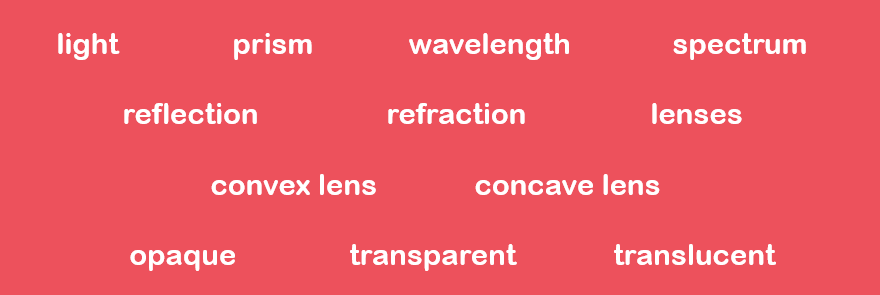 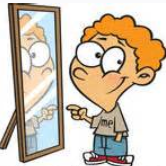 _____________ happens when light bounces off of a surface at an angle.
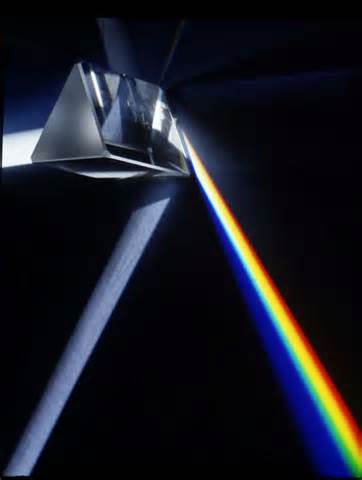 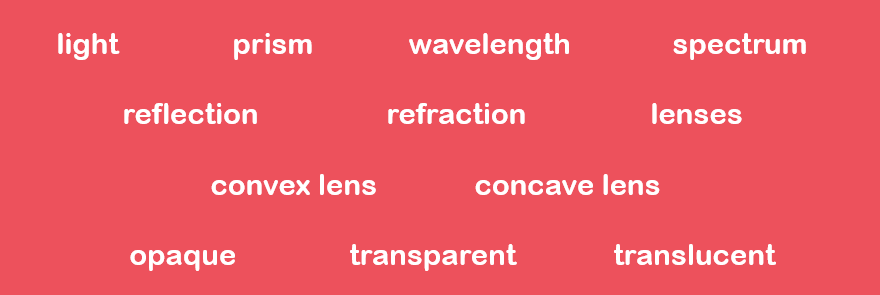 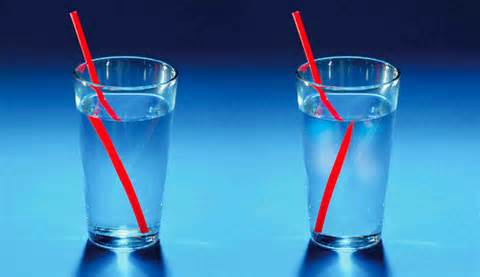 ___________ is the bending of light.
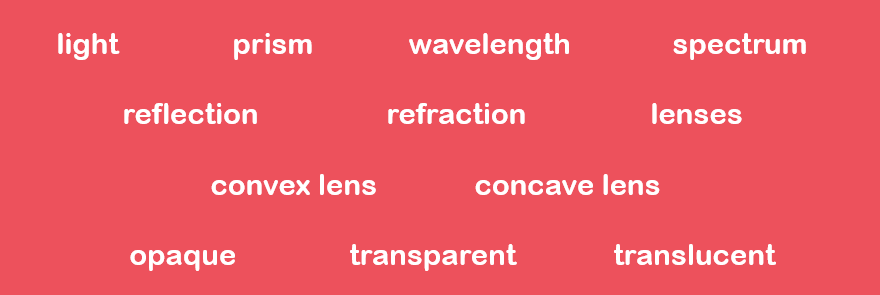 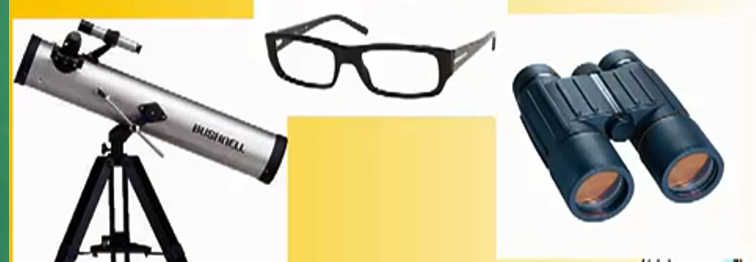 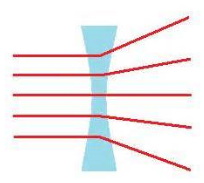 In a ______________, light rays are spread apart and curve inward.
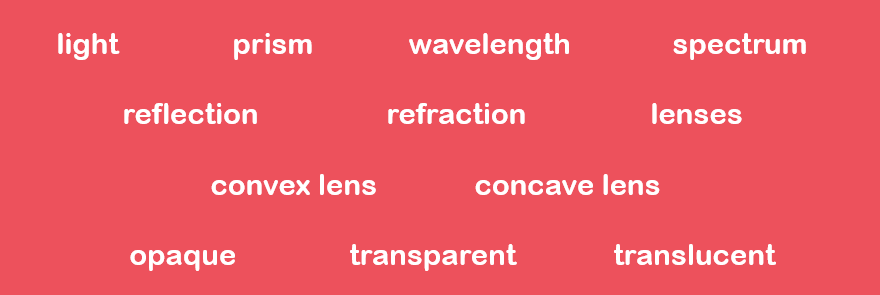 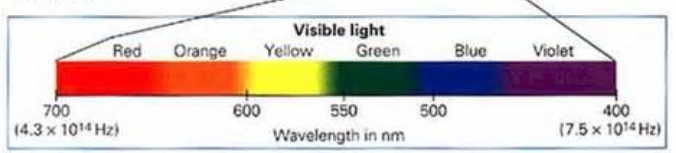 The visible ____________ is the range of light waves with different wavelengths and energies.
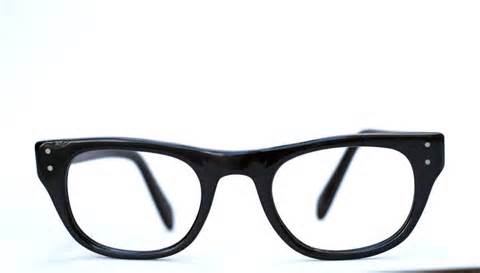 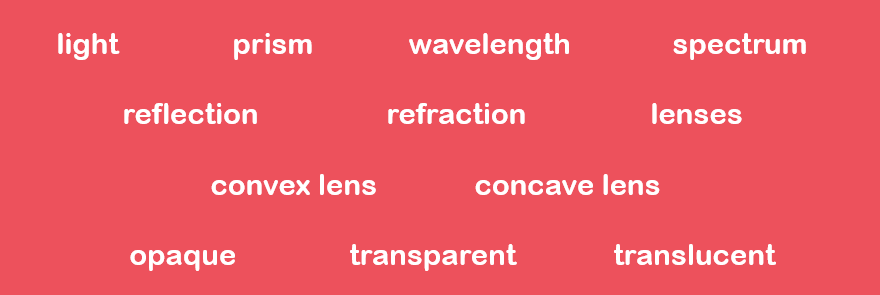 ___________ are tools that refract (or bend)  light.
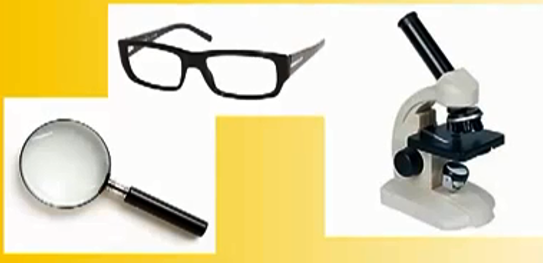 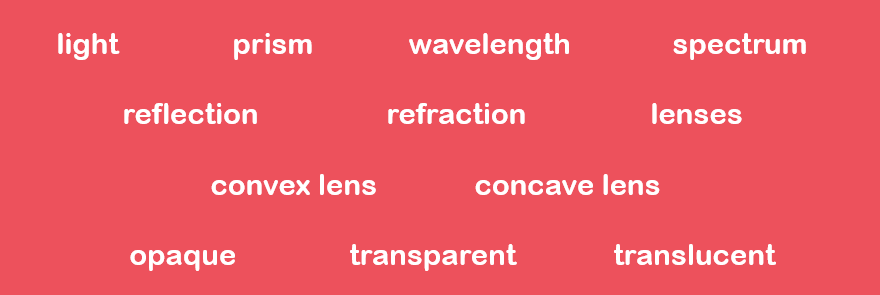 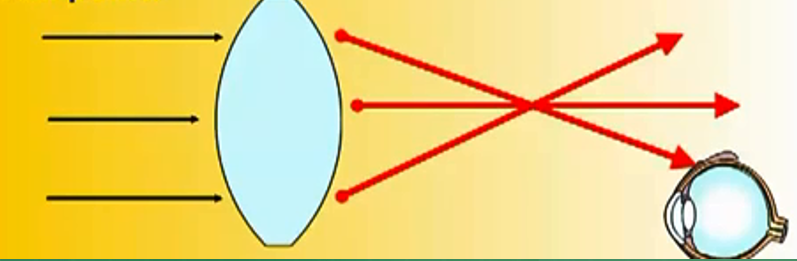 In a _______________, light rays are brought together at a focal point and bulge in the middle.
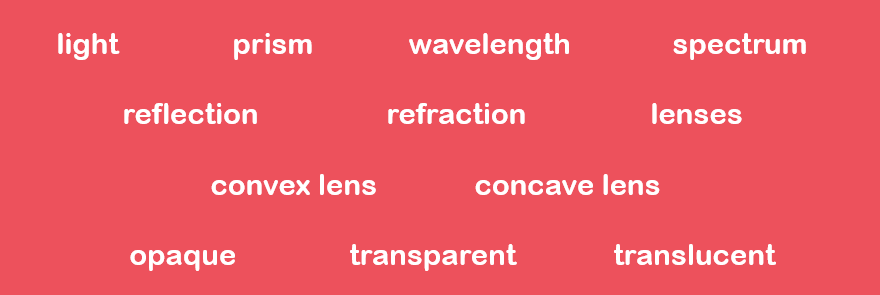 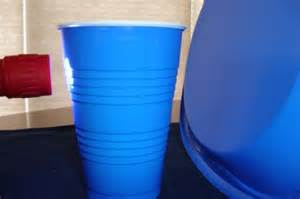 Objects that block all light are called _________________.
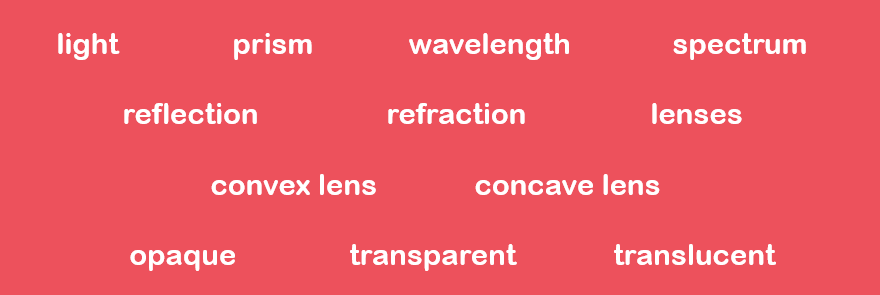 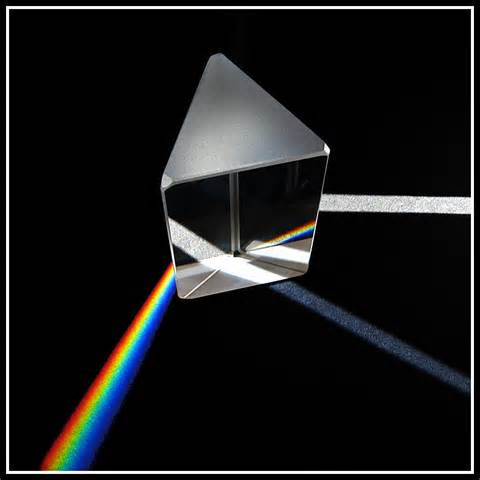 A ___________ is an objet that separates white light and bends it into the colors that make it up.
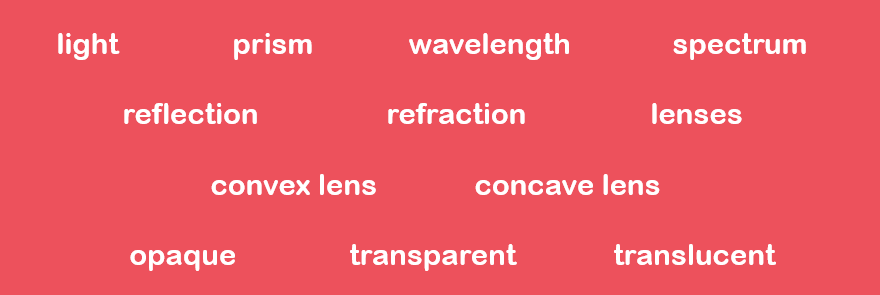 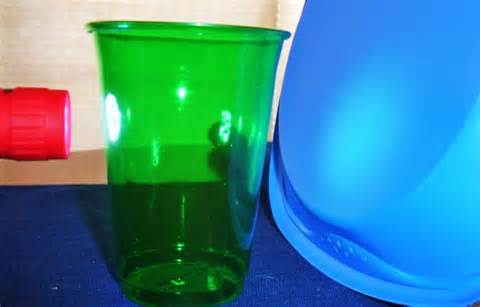 Objects that allow some light to pass through and may look blurry are called _____________.
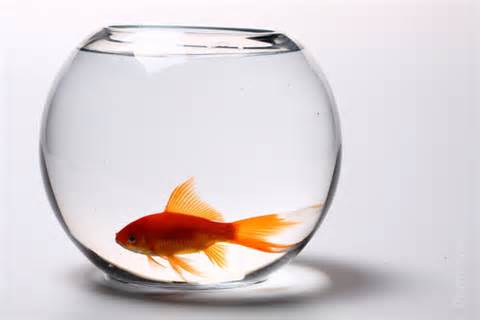 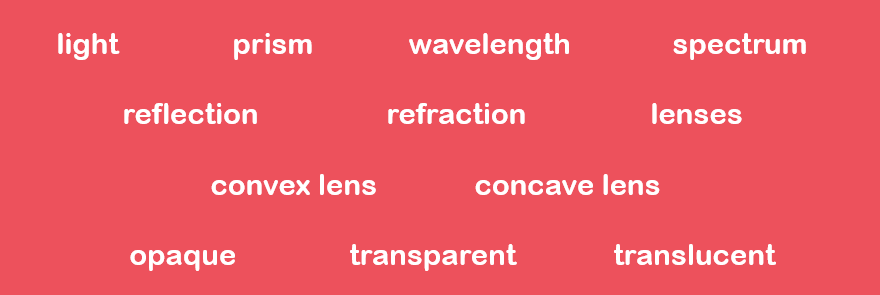 Objects that allow light to pass through them and are things like glass or clear plastic are called ______________.
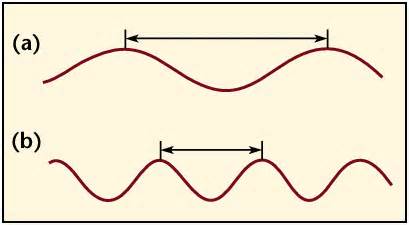 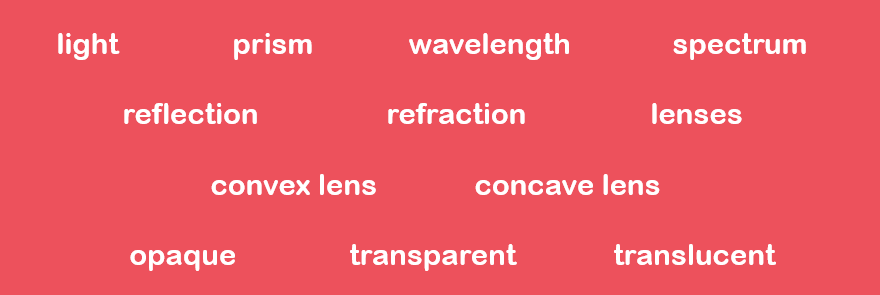 The distance from the top of one wave to the top of another wave is called the _________________.